Blending
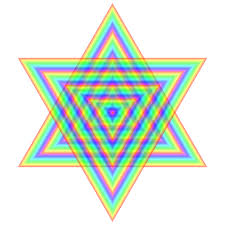 CSCI 440
textbook section 7.10
http://fc07.deviantart.net/fs71/f/2011/263/3/1/transparent_gradient_triangles_by_10binary-d4agiq1.png
Transparency and Blending
There is no such thing as a transparent surface in WebGL/OpenGL.
But, we can fake it with Blending.

Blending is part of the pipelined hardware.  So, we do not program blending in the shaders.  
But we must configure the blending algorithm via JavaScript function calls.
WebGL's Blending Algorithm
Redresult 	= Redsource*SrcFactor 	+  Reddestination*DestFactor
Greenresult 	= Greensource*SrcFactor  	+  Greendestination*DestFactor
Blueresult 	= Bluesource*SrcFactor  	+  Bluedestination*DestFactor
Alpharesult 	= Alphasource*SrcFactor  	+  Alphadestination*DestFactor

source = incoming pixel
destination = pixel that was already drawn

Src and Dest Factors:
ONE
SRC_ALPHA
ONE_MINUS_SRC_ALPHA
DST_ALPHA
ONE_MINUS_DST_ALPHA
many more
WebGL Code
gl.enable  ( gl.BLEND );
gl.disable ( gl.BLEND );

gl.blendFunc ( srcFactor, dstFactor );
Example One
Conditions
source pixel 		= [ 0, 0, 1, 0.3 ]	semi-clear blue
destination pixel 	= [ 1, 0, 0,  1 ]	solid red
source factor 		= SRC_ALPHA
destination factor 	= ONE_MINUS_SRC_ALPHA

Red   = 0*0.3 + 1*0.7 = 0.7
Green = 0*0.3 + 0*0.7 = 0.0
Blue  = 1*0.3 + 0*0.7 = 0.3
Alpha = .3*.3 + 1*0.7 = 0.79
Example Two
Conditions
destination pixel 	= [ 0, 0, 1, 0.3 ]	semi-clear blue
source pixel 		= [ 1, 0, 0,  1 ]	solid red
source factor 		= SRC_ALPHA
destination factor 	= ONE_MINUS_SRC_ALPHA

Red   = 1 * 1  +  0 * 0  =  1.0
Green = 0 * 1  +  0 * 0  =  0.0
Blue  = 0 * 1  +  1 * 0  =  0.0
Alpha = 1 * 1  + .3 * 0  =  1.0
Example Three
Conditions
destination pixel 	= [ .5, .5, .5, 1 ]	solid grey
source pixel 		= [ 1,  0,  0,  1 ]	solid red
source factor 		= SRC_ALPHA
destination factor 	= ONE

Red   = 1 * 1  +  .5 * 1  =  1.5 = 1.0
Green = 0 * 1  +  .5 * 1  =  0.5 = 0.5
Blue  = 0 * 1  +  .5 * 1  =  0.5 = 0.5
Alpha = 1 * 1  +   1 * 1  =  2.0 = 1.0
The Blending Problem
Suppose A and B are solid, and B is behind A.
What do we do with the overlapping area?
What happens when A is semi-clear?
When only B is semi-clear?
A
B
The Blending Problem
A
C
B
draw opaque A
draw semi-translucent B in front
A loses depth test to B, overlap is blended
draw opaque C in back
C loses depth test to A, overlap is discarded
C also loses depth test to B, but is blended
What is the depth of the pixels where A and B overlap?
Blending in OpenGL/WebGL
A
C
B
Turn on depth test
Render all solids in any order
Turn on Blending
Set depth buffer to Read-Only
Draw transparent objects back to front